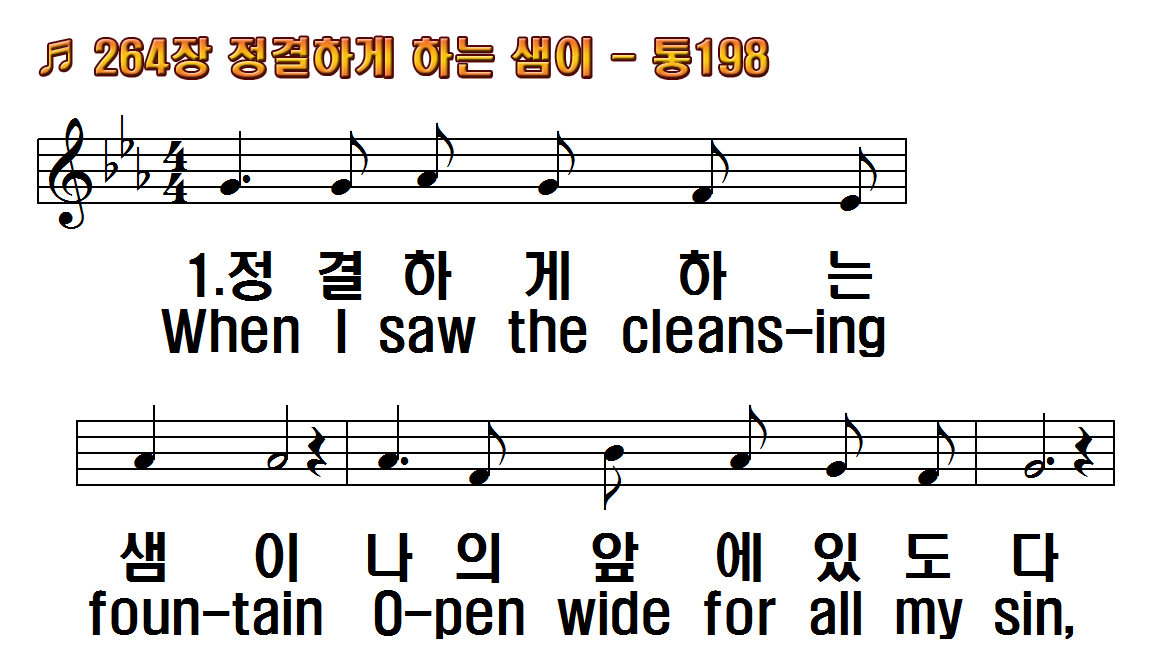 1.정결하게 하는 샘이
2.나의 가는 길이
3.나의 마음 제단
4.한량없는 주의
5.성부 하나님께
후.찬양하리 찬양
1.When I saw the
2.Tho' the way
3.Then God's fire
4.Blessed be the
5.Glory, glory to
R.I will praise Him!
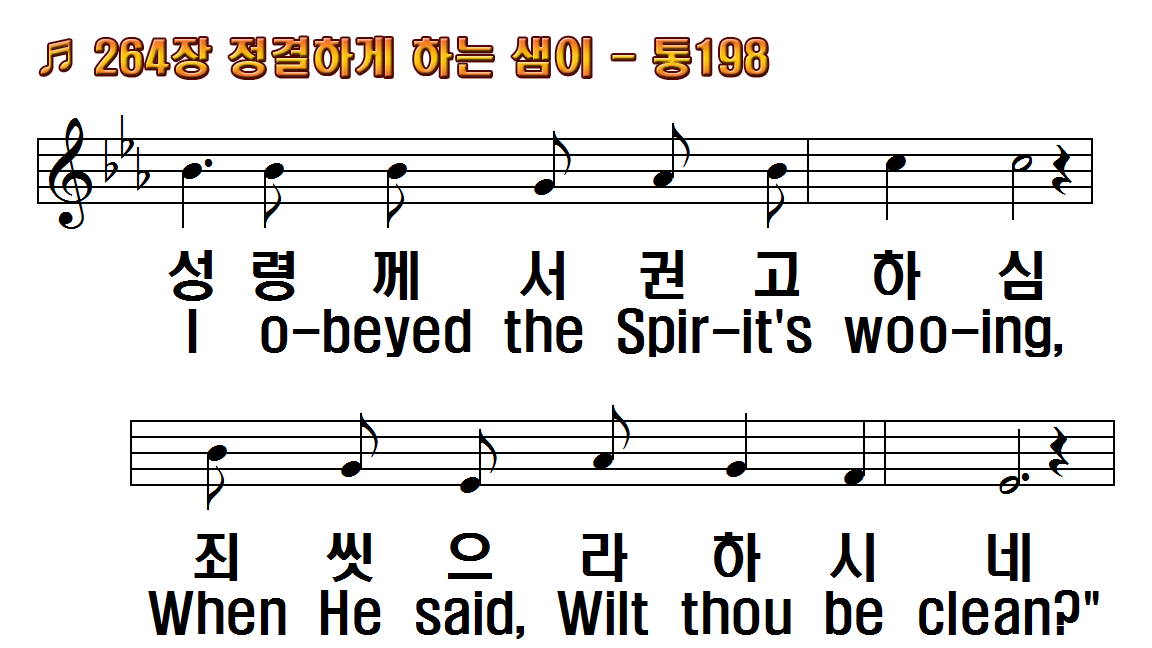 1.정결하게 하는 샘이
2.나의 가는 길이
3.나의 마음 제단
4.한량없는 주의
5.성부 하나님께
후.찬양하리 찬양
1.When I saw the
2.Tho' the way
3.Then God's fire
4.Blessed be the
5.Glory, glory to
R.I will praise Him!
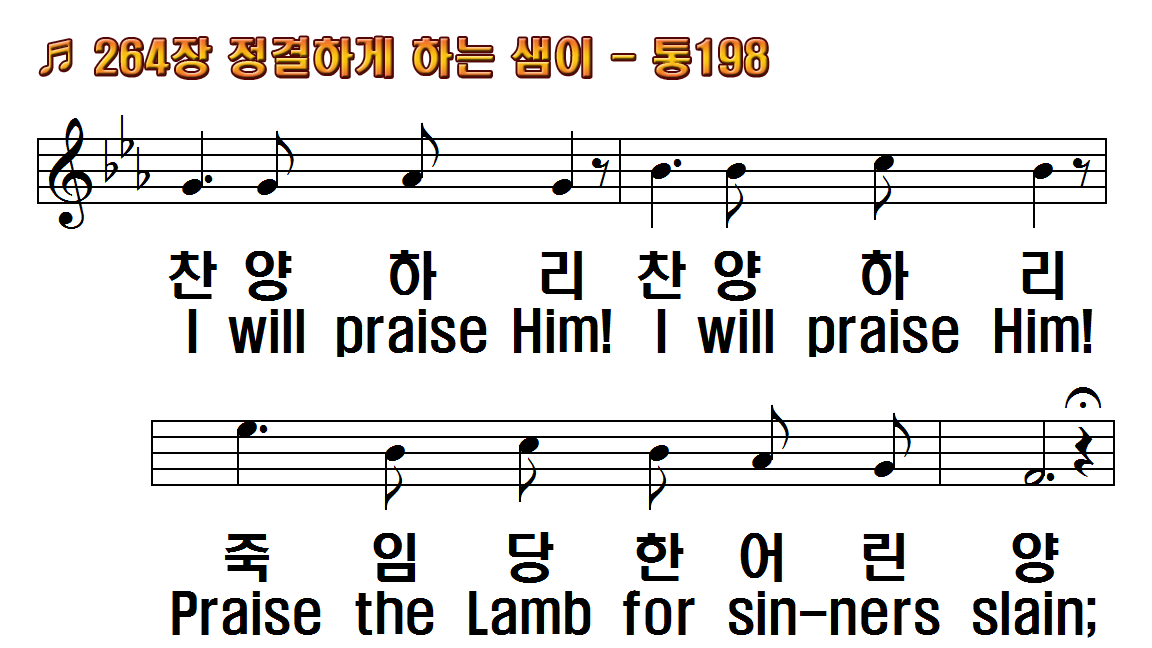 1.정결하게 하는 샘이
2.나의 가는 길이
3.나의 마음 제단
4.한량없는 주의
5.성부 하나님께
후.찬양하리 찬양
1.When I saw the
2.Tho' the way
3.Then God's fire
4.Blessed be the
5.Glory, glory to
R.I will praise Him!
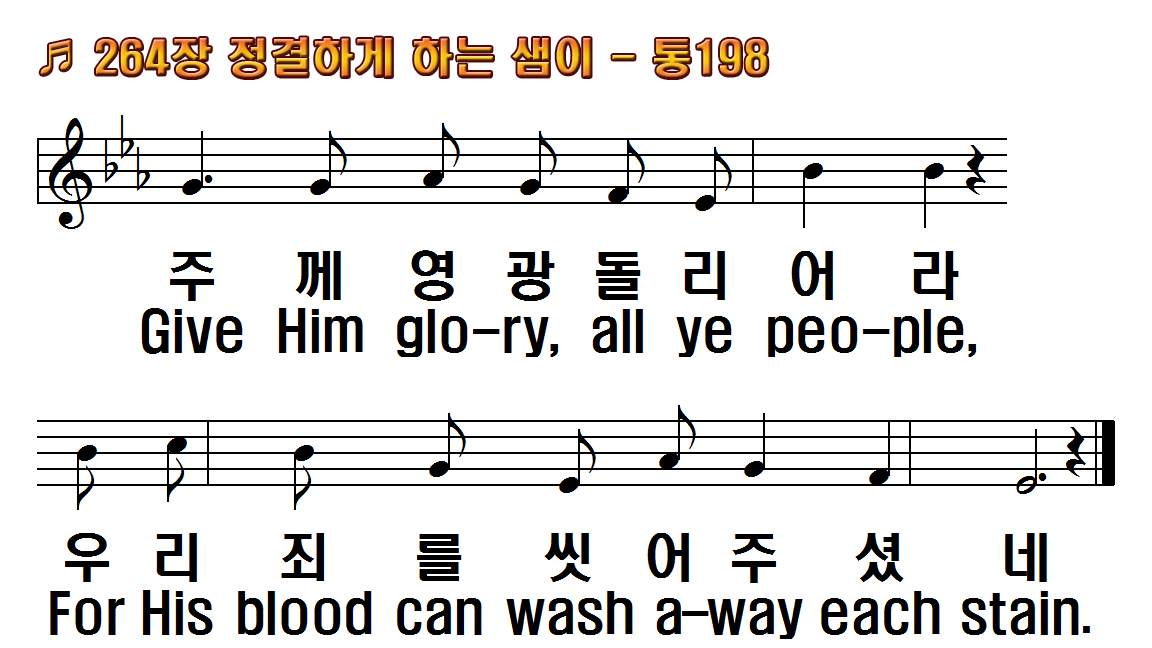 1.정결하게 하는 샘이
2.나의 가는 길이
3.나의 마음 제단
4.한량없는 주의
5.성부 하나님께
후.찬양하리 찬양
1.When I saw the
2.Tho' the way
3.Then God's fire
4.Blessed be the
5.Glory, glory to
R.I will praise Him!
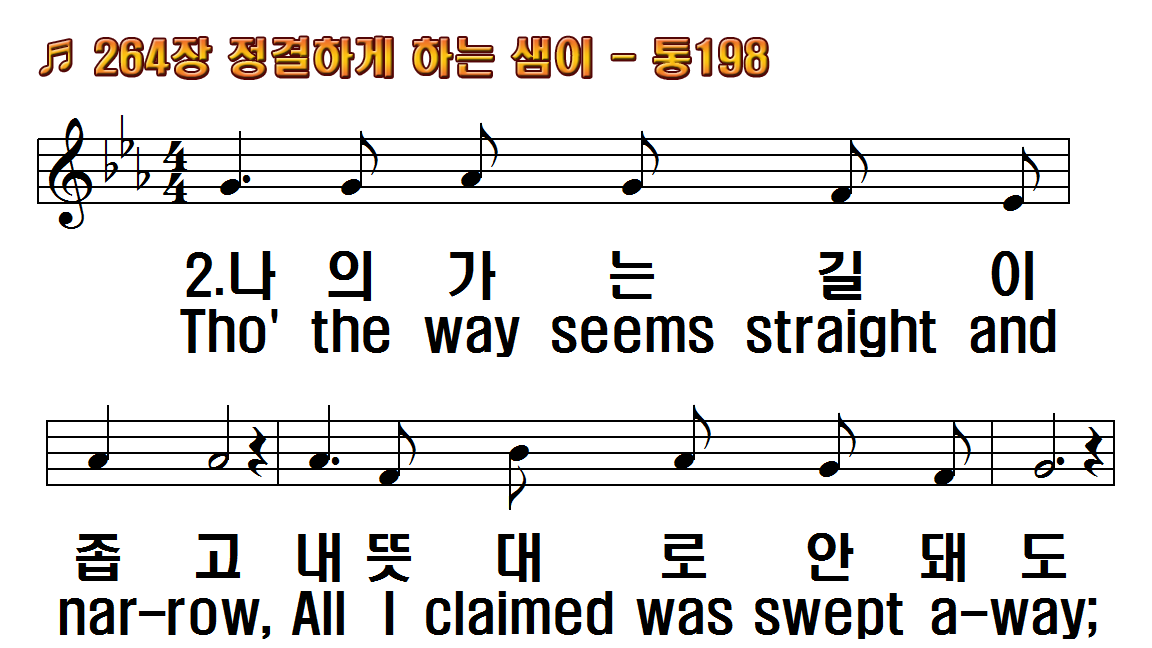 1.정결하게 하는 샘이
2.나의 가는 길이
3.나의 마음 제단
4.한량없는 주의
5.성부 하나님께
후.찬양하리 찬양
1.When I saw the
2.Tho' the way
3.Then God's fire
4.Blessed be the
5.Glory, glory to
R.I will praise Him!
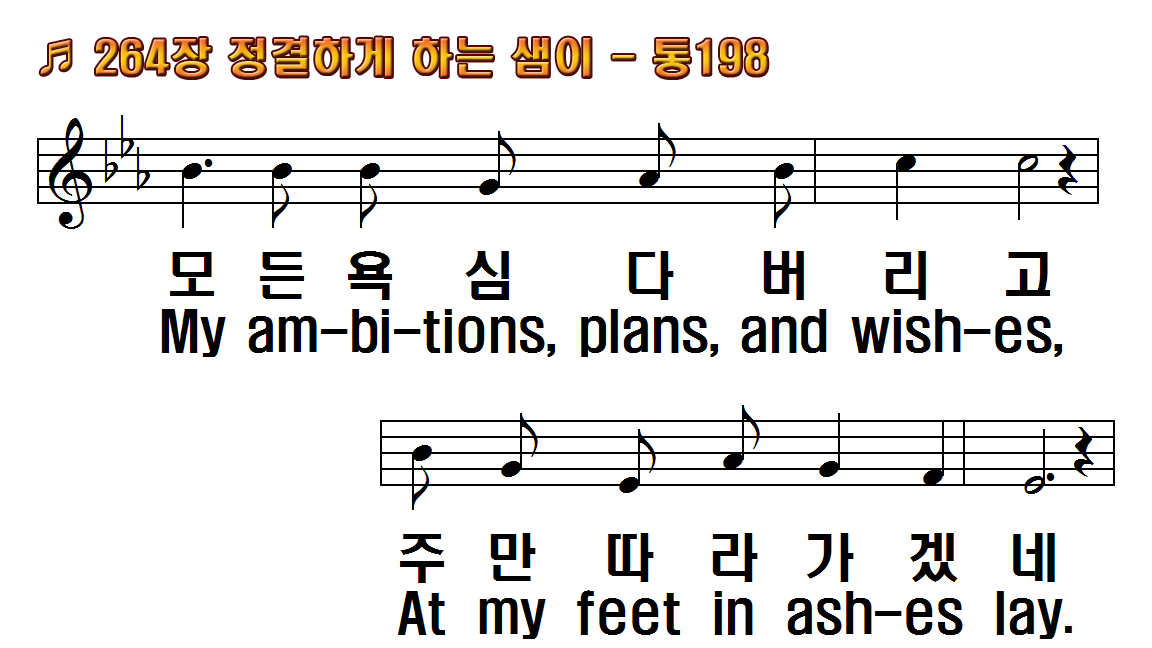 1.정결하게 하는 샘이
2.나의 가는 길이
3.나의 마음 제단
4.한량없는 주의
5.성부 하나님께
후.찬양하리 찬양
1.When I saw the
2.Tho' the way
3.Then God's fire
4.Blessed be the
5.Glory, glory to
R.I will praise Him!
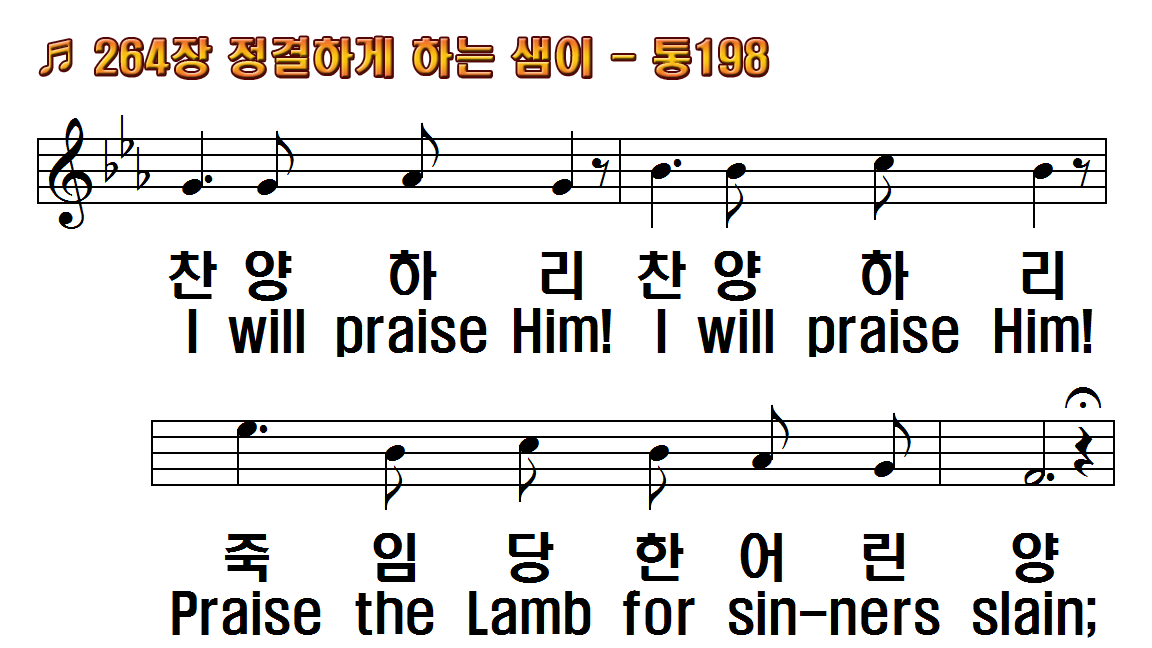 1.정결하게 하는 샘이
2.나의 가는 길이
3.나의 마음 제단
4.한량없는 주의
5.성부 하나님께
후.찬양하리 찬양
1.When I saw the
2.Tho' the way
3.Then God's fire
4.Blessed be the
5.Glory, glory to
R.I will praise Him!
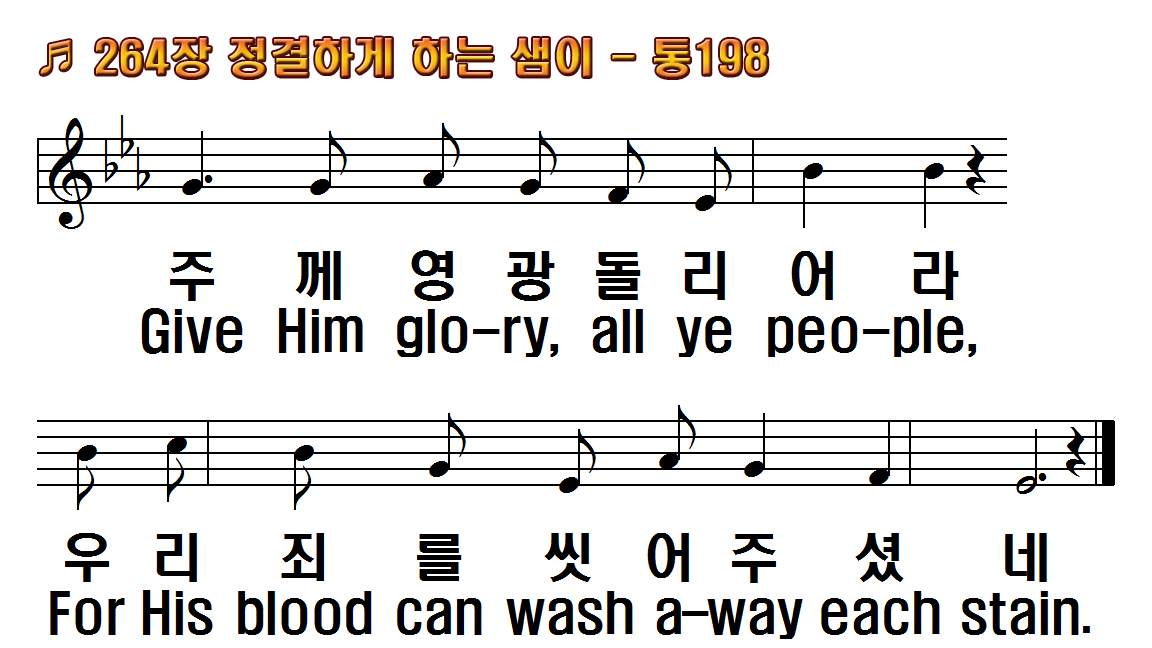 1.정결하게 하는 샘이
2.나의 가는 길이
3.나의 마음 제단
4.한량없는 주의
5.성부 하나님께
후.찬양하리 찬양
1.When I saw the
2.Tho' the way
3.Then God's fire
4.Blessed be the
5.Glory, glory to
R.I will praise Him!
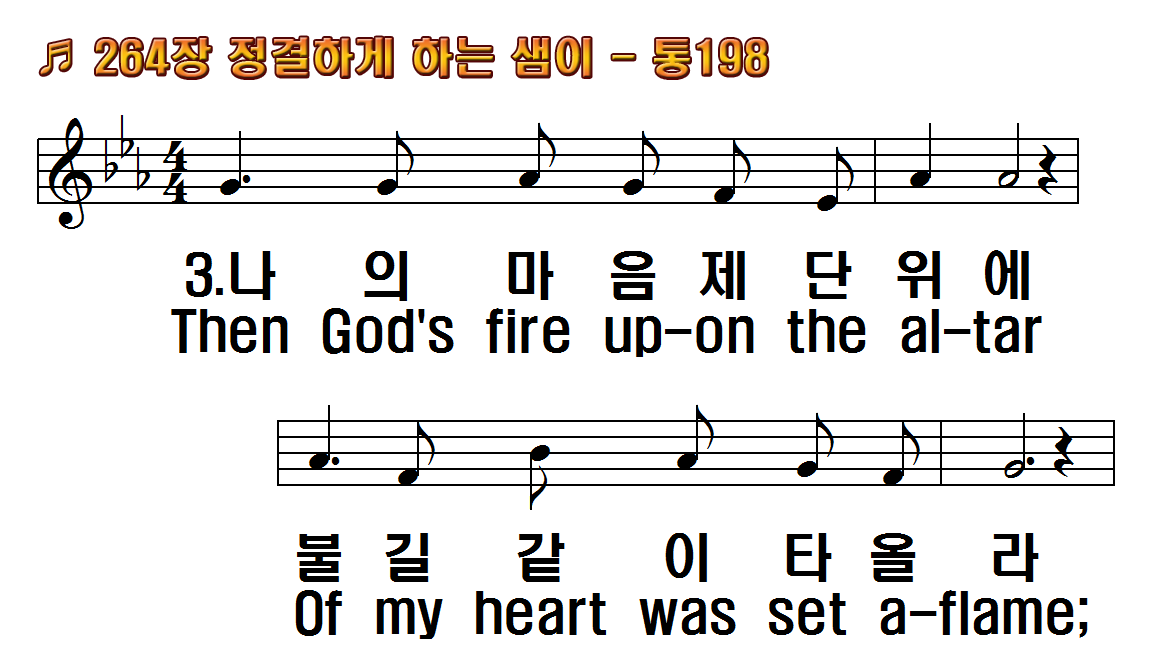 1.정결하게 하는 샘이
2.나의 가는 길이
3.나의 마음 제단
4.한량없는 주의
5.성부 하나님께
후.찬양하리 찬양
1.When I saw the
2.Tho' the way
3.Then God's fire
4.Blessed be the
5.Glory, glory to
R.I will praise Him!
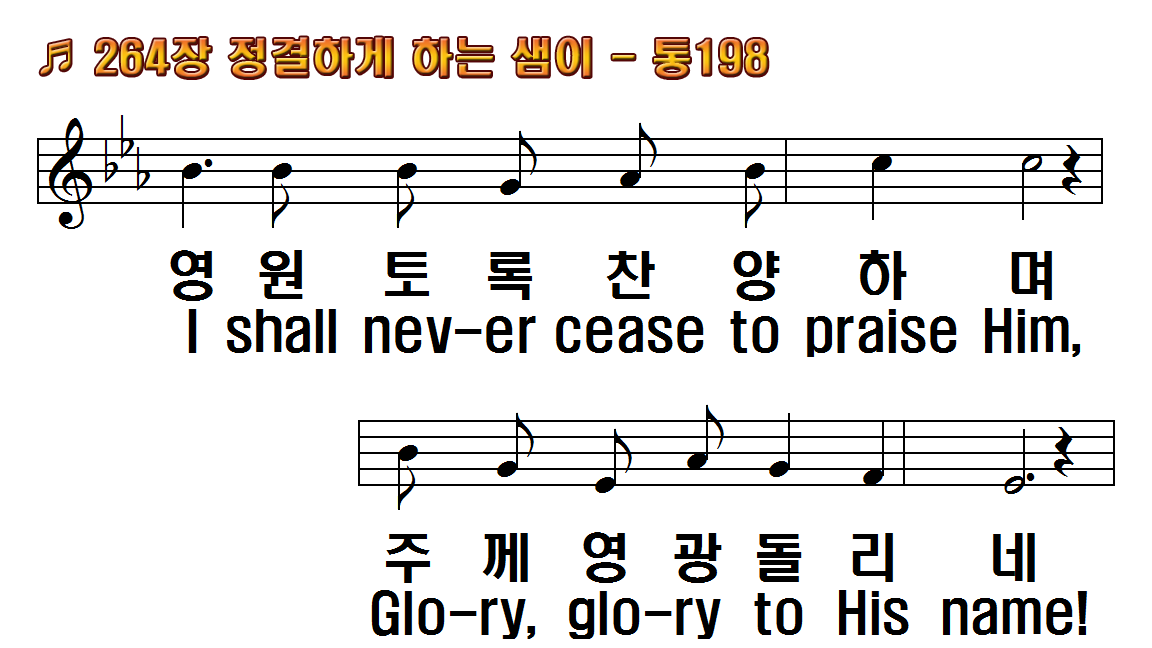 1.정결하게 하는 샘이
2.나의 가는 길이
3.나의 마음 제단
4.한량없는 주의
5.성부 하나님께
후.찬양하리 찬양
1.When I saw the
2.Tho' the way
3.Then God's fire
4.Blessed be the
5.Glory, glory to
R.I will praise Him!
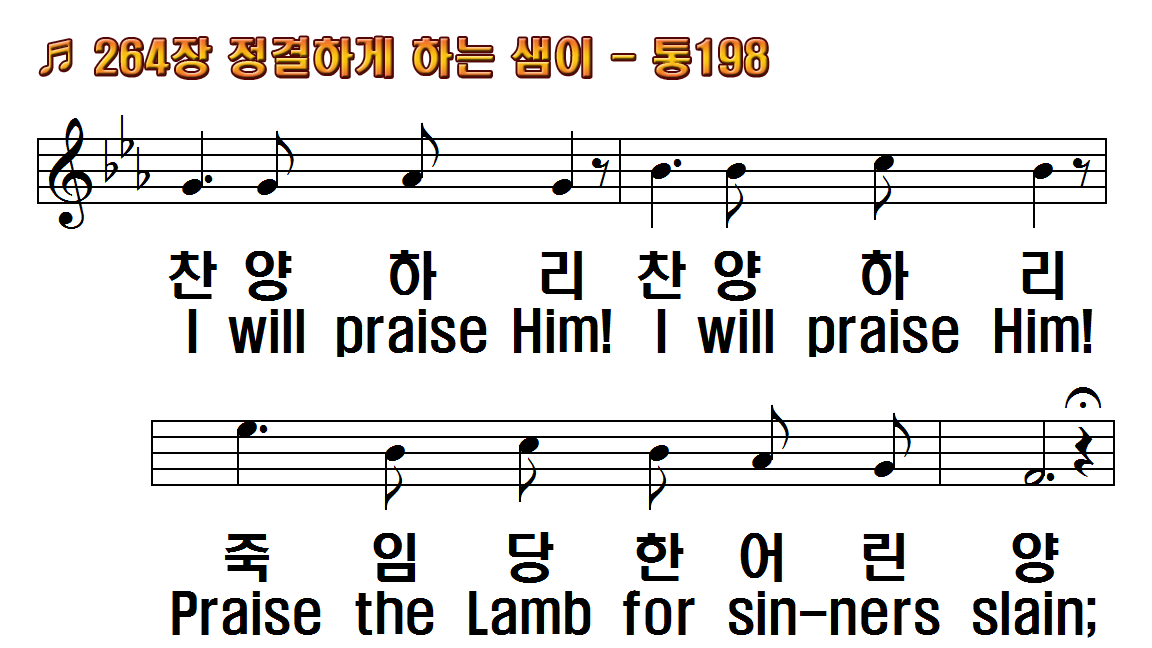 1.정결하게 하는 샘이
2.나의 가는 길이
3.나의 마음 제단
4.한량없는 주의
5.성부 하나님께
후.찬양하리 찬양
1.When I saw the
2.Tho' the way
3.Then God's fire
4.Blessed be the
5.Glory, glory to
R.I will praise Him!
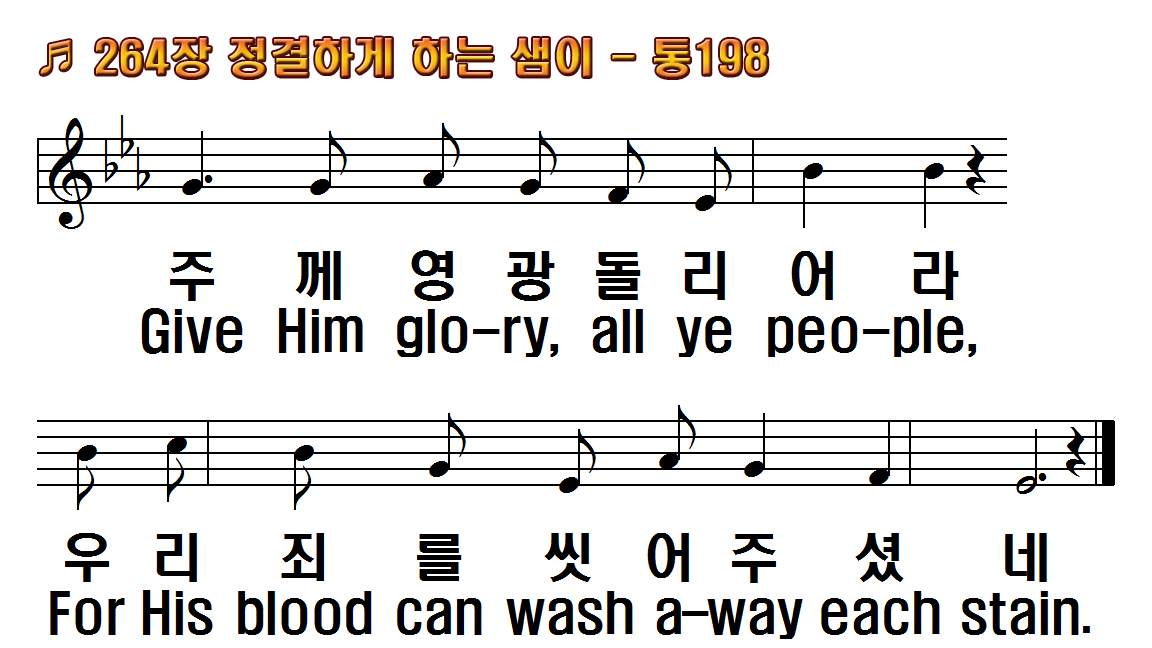 1.정결하게 하는 샘이
2.나의 가는 길이
3.나의 마음 제단
4.한량없는 주의
5.성부 하나님께
후.찬양하리 찬양
1.When I saw the
2.Tho' the way
3.Then God's fire
4.Blessed be the
5.Glory, glory to
R.I will praise Him!
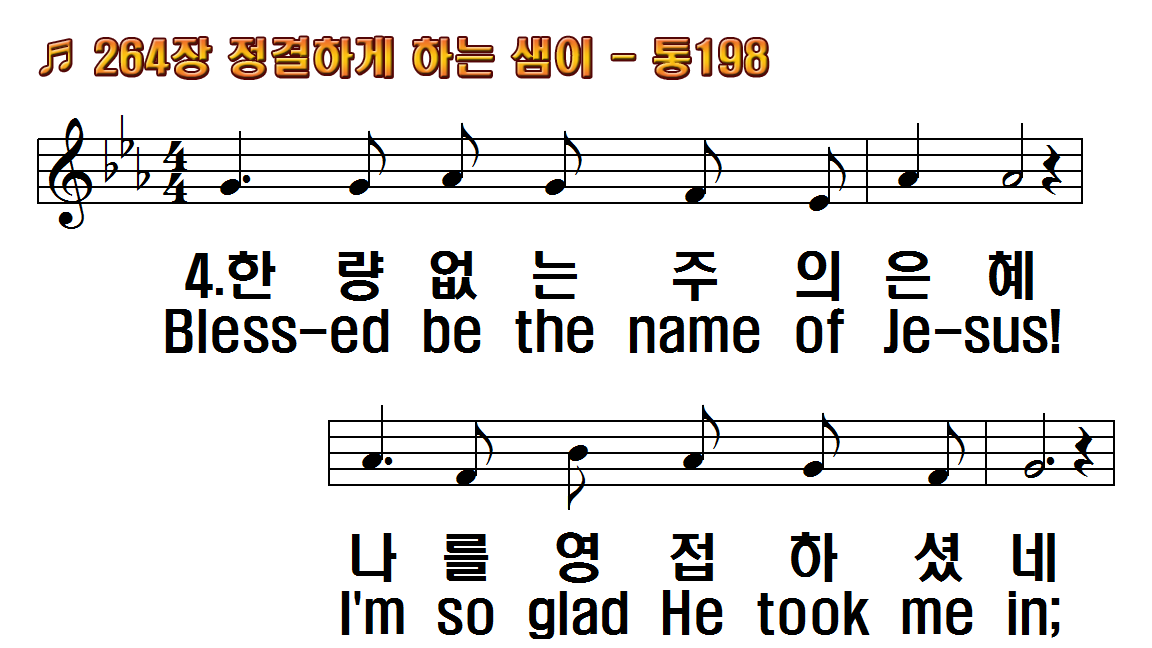 1.정결하게 하는 샘이
2.나의 가는 길이
3.나의 마음 제단
4.한량없는 주의
5.성부 하나님께
후.찬양하리 찬양
1.When I saw the
2.Tho' the way
3.Then God's fire
4.Blessed be the
5.Glory, glory to
R.I will praise Him!
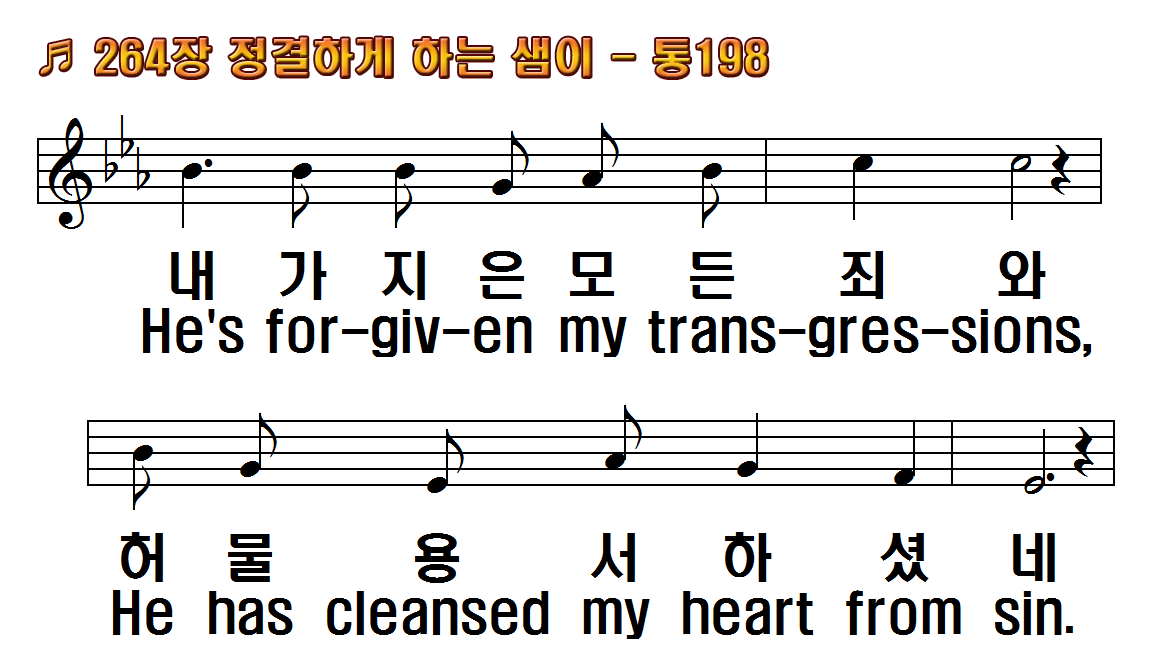 1.정결하게 하는 샘이
2.나의 가는 길이
3.나의 마음 제단
4.한량없는 주의
5.성부 하나님께
후.찬양하리 찬양
1.When I saw the
2.Tho' the way
3.Then God's fire
4.Blessed be the
5.Glory, glory to
R.I will praise Him!
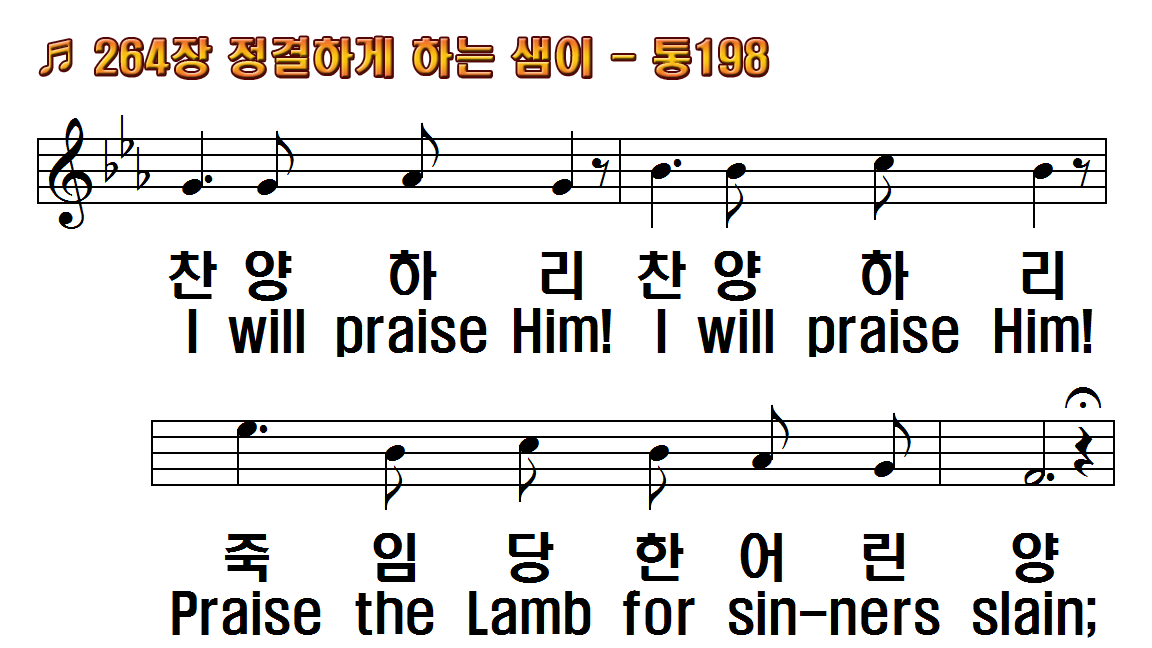 1.정결하게 하는 샘이
2.나의 가는 길이
3.나의 마음 제단
4.한량없는 주의
5.성부 하나님께
후.찬양하리 찬양
1.When I saw the
2.Tho' the way
3.Then God's fire
4.Blessed be the
5.Glory, glory to
R.I will praise Him!
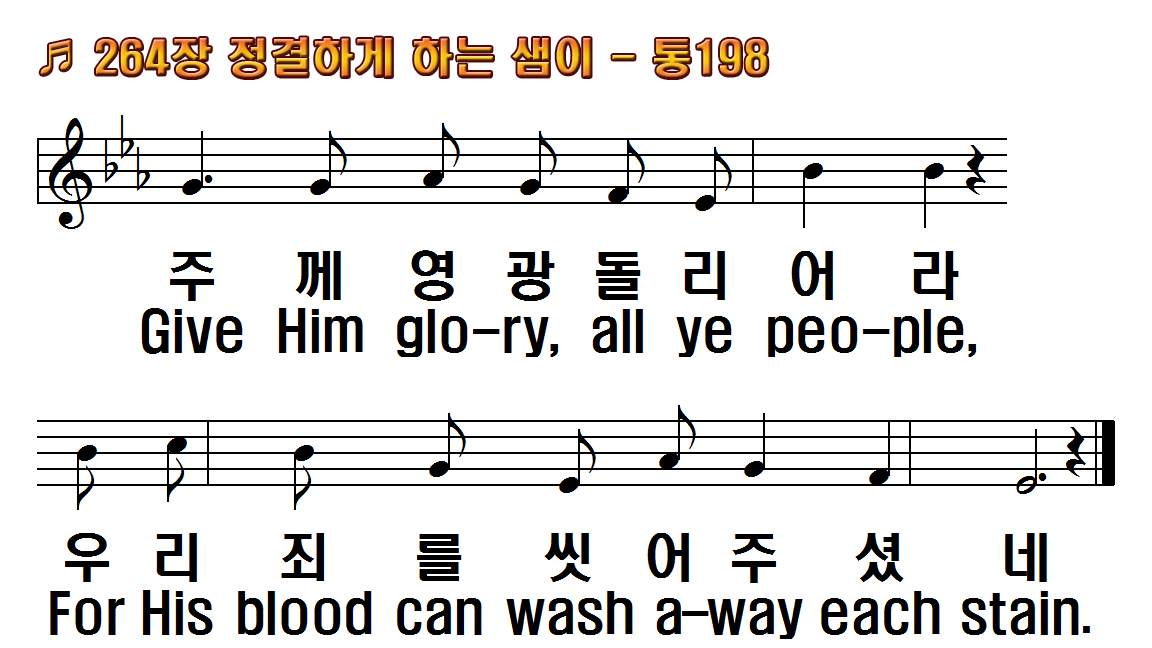 1.정결하게 하는 샘이
2.나의 가는 길이
3.나의 마음 제단
4.한량없는 주의
5.성부 하나님께
후.찬양하리 찬양
1.When I saw the
2.Tho' the way
3.Then God's fire
4.Blessed be the
5.Glory, glory to
R.I will praise Him!
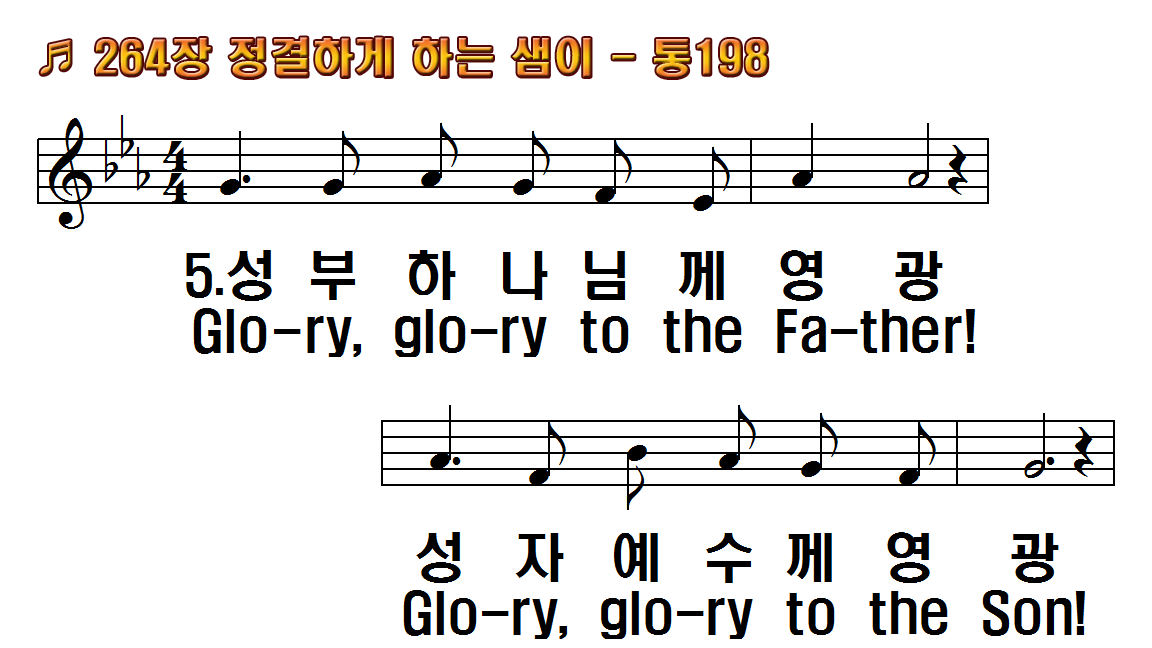 1.정결하게 하는 샘이
2.나의 가는 길이
3.나의 마음 제단
4.한량없는 주의
5.성부 하나님께
후.찬양하리 찬양
1.When I saw the
2.Tho' the way
3.Then God's fire
4.Blessed be the
5.Glory, glory to
R.I will praise Him!
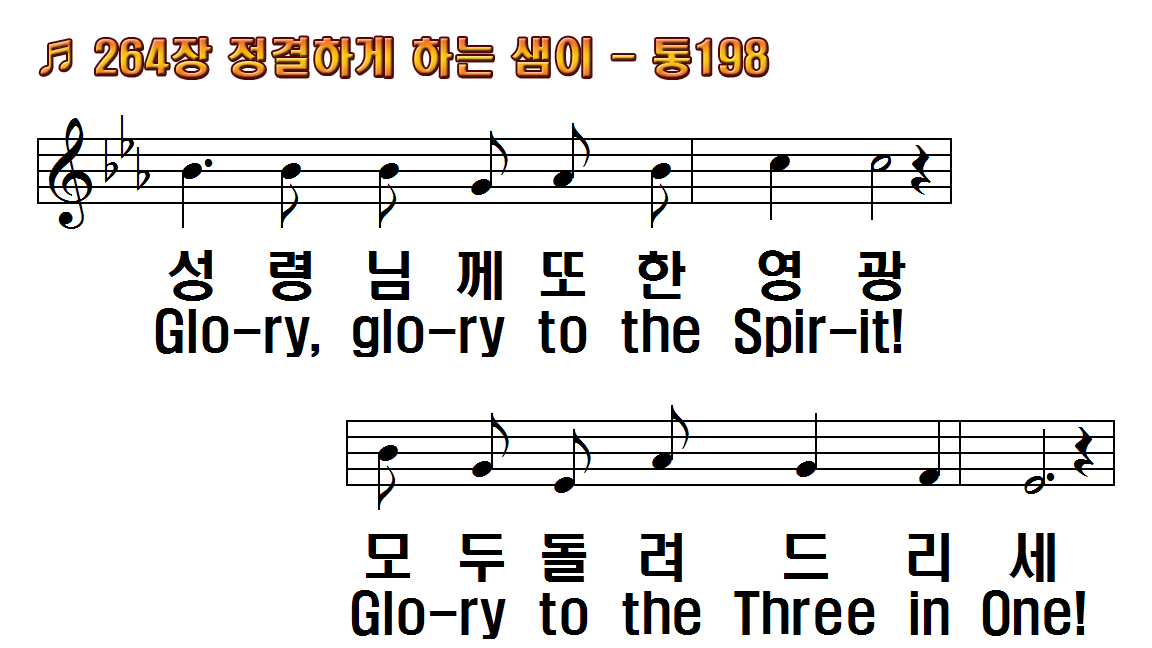 1.정결하게 하는 샘이
2.나의 가는 길이
3.나의 마음 제단
4.한량없는 주의
5.성부 하나님께
후.찬양하리 찬양
1.When I saw the
2.Tho' the way
3.Then God's fire
4.Blessed be the
5.Glory, glory to
R.I will praise Him!
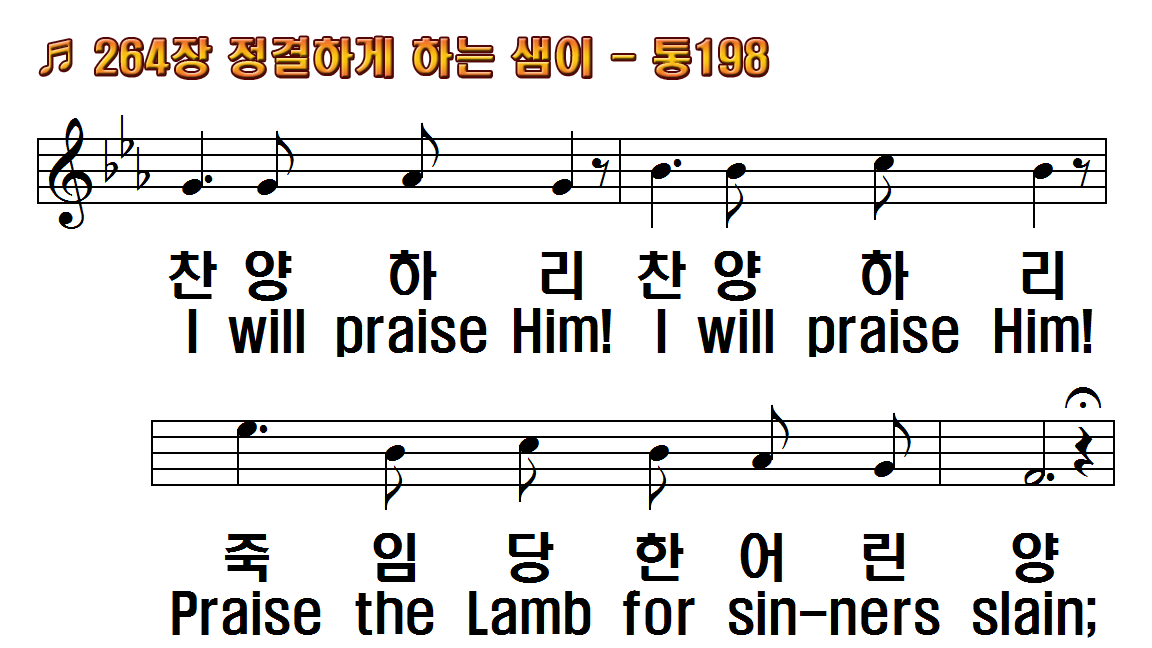 1.정결하게 하는 샘이
2.나의 가는 길이
3.나의 마음 제단
4.한량없는 주의
5.성부 하나님께
후.찬양하리 찬양
1.When I saw the
2.Tho' the way
3.Then God's fire
4.Blessed be the
5.Glory, glory to
R.I will praise Him!
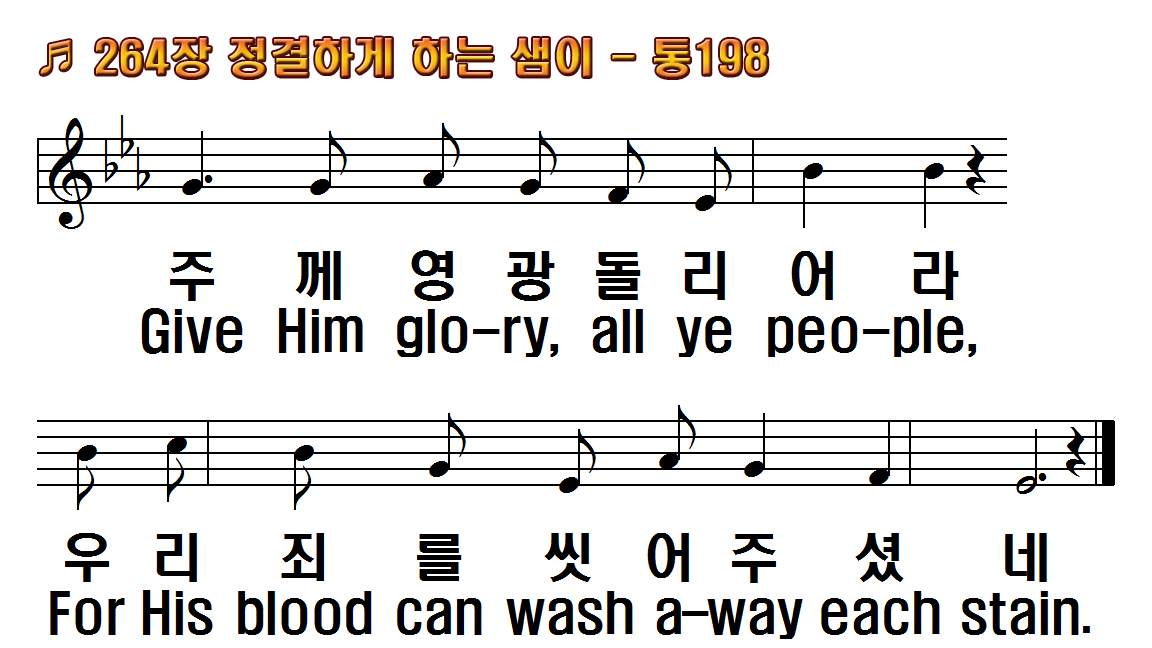 1.정결하게 하는 샘이
2.나의 가는 길이
3.나의 마음 제단
4.한량없는 주의
5.성부 하나님께
후.찬양하리 찬양
1.When I saw the
2.Tho' the way
3.Then God's fire
4.Blessed be the
5.Glory, glory to
R.I will praise Him!
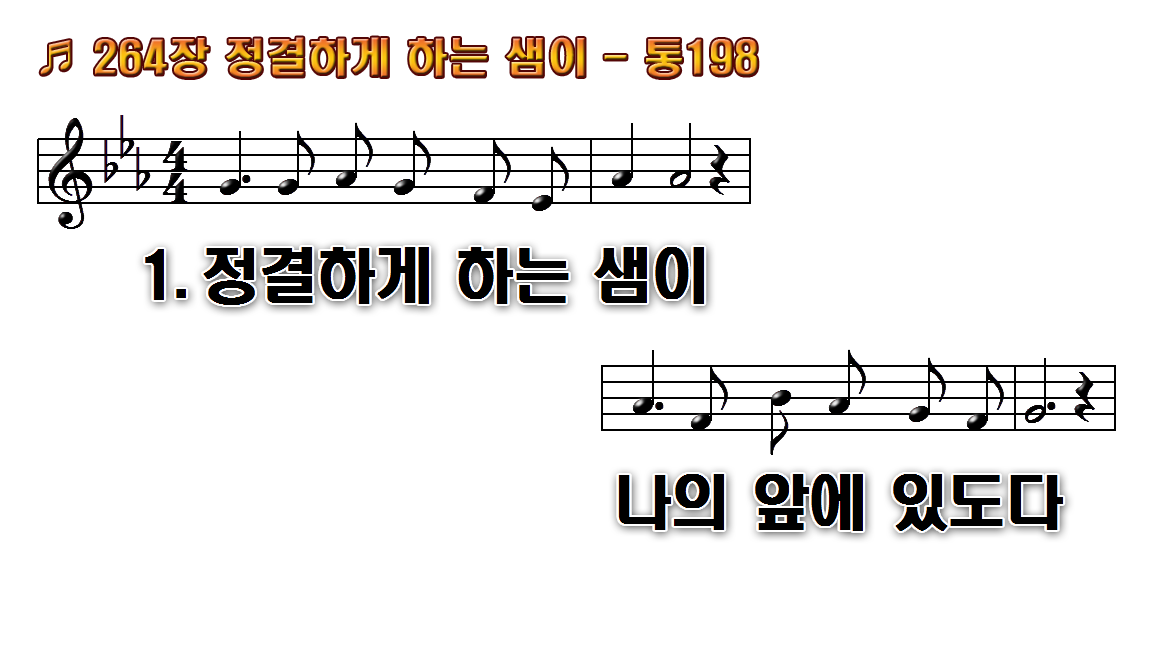 1.정결하게 하는
2.나의 가는 길이
3.나의 마음 제단
4.한량없는 주의
5.성부 하나님께
후.찬양하리 찬양
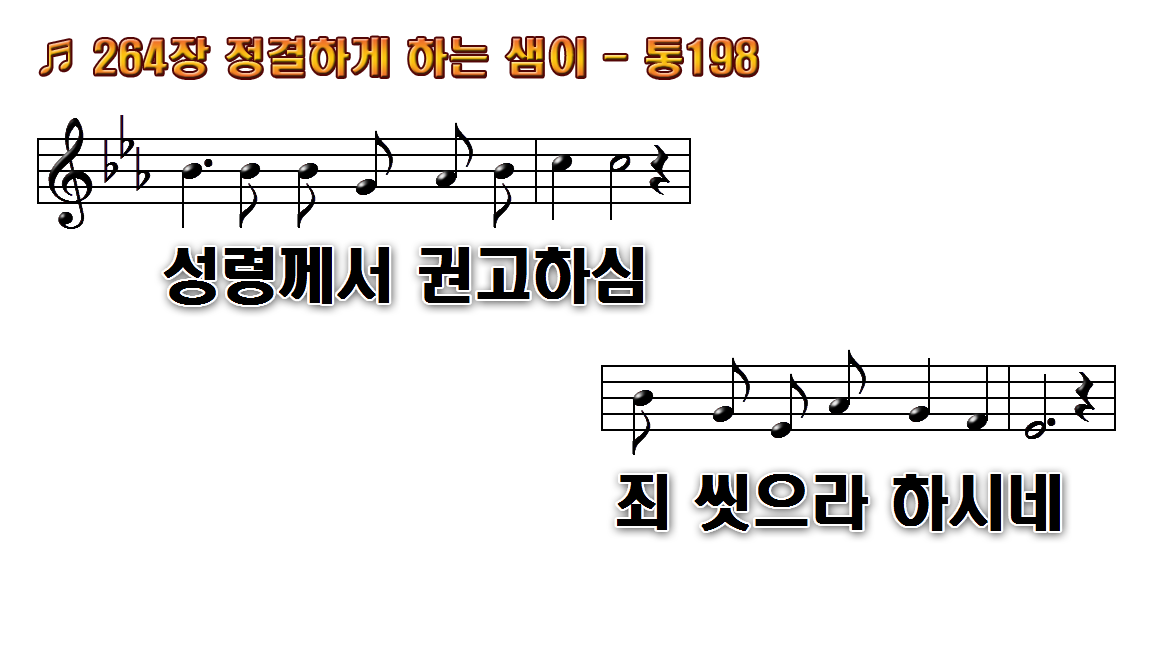 1.정결하게 하는
2.나의 가는 길이
3.나의 마음 제단
4.한량없는 주의
5.성부 하나님께
후.찬양하리 찬양
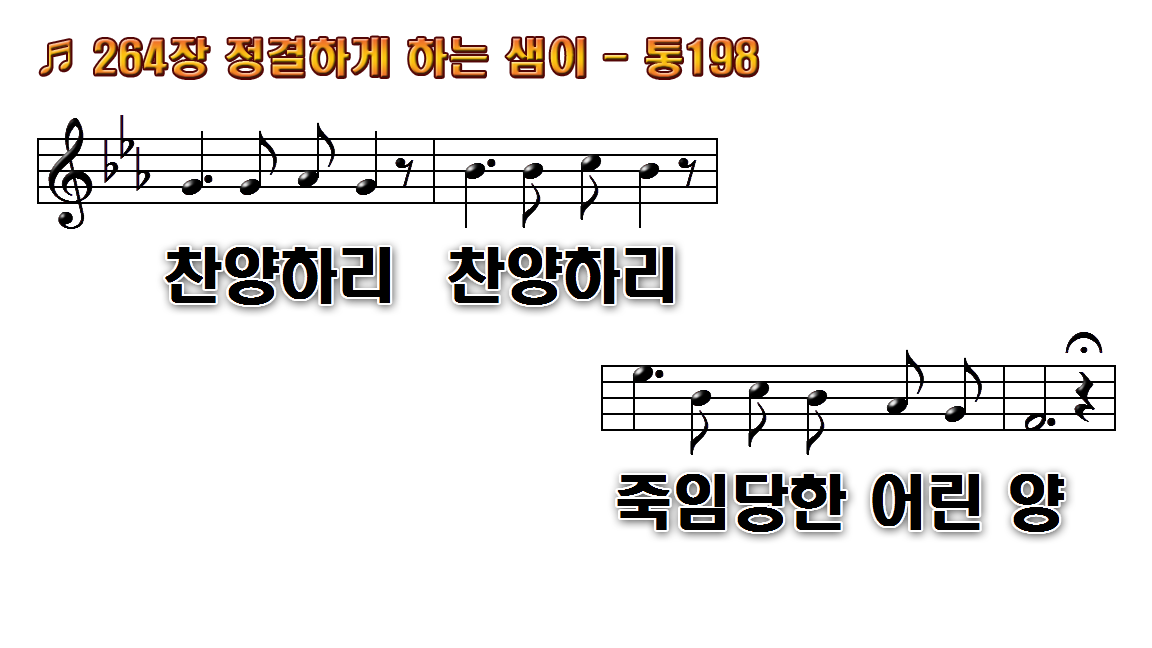 1.정결하게 하는
2.나의 가는 길이
3.나의 마음 제단
4.한량없는 주의
5.성부 하나님께
후.찬양하리 찬양
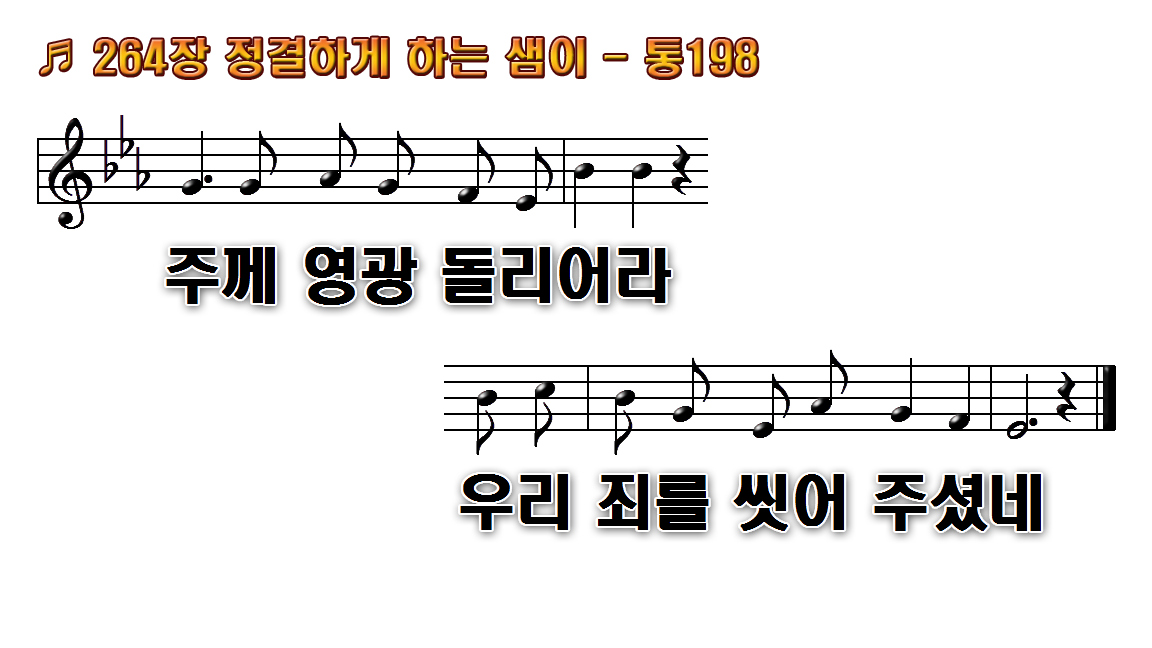 1.정결하게 하는
2.나의 가는 길이
3.나의 마음 제단
4.한량없는 주의
5.성부 하나님께
후.찬양하리 찬양
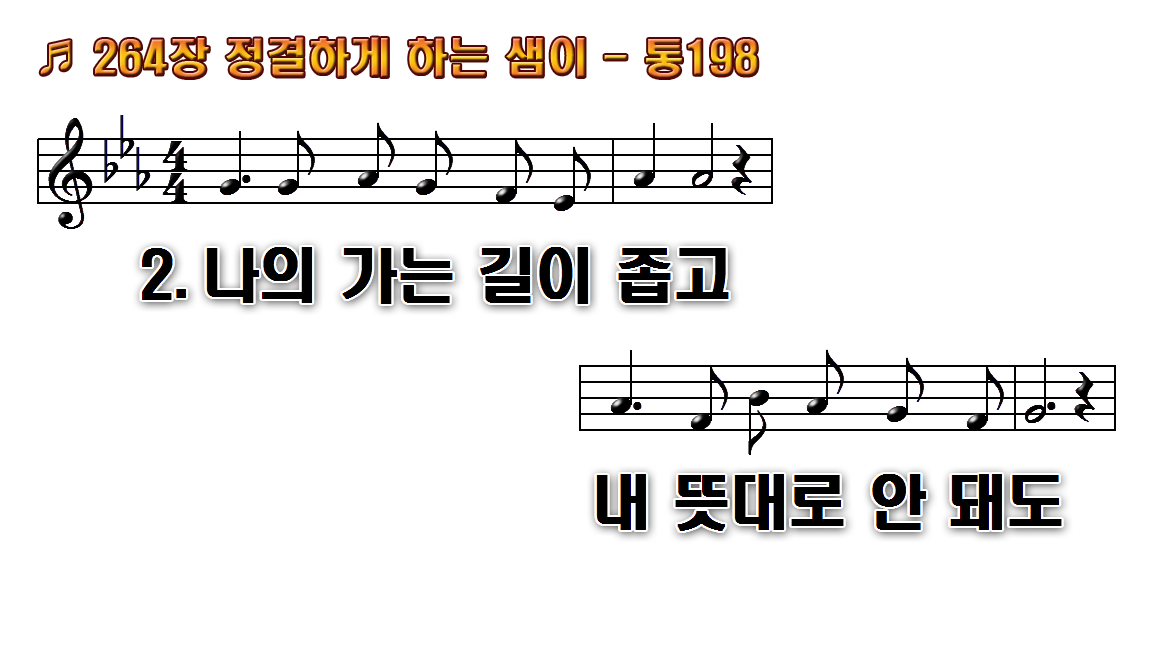 1.정결하게 하는
2.나의 가는 길이
3.나의 마음 제단
4.한량없는 주의
5.성부 하나님께
후.찬양하리 찬양
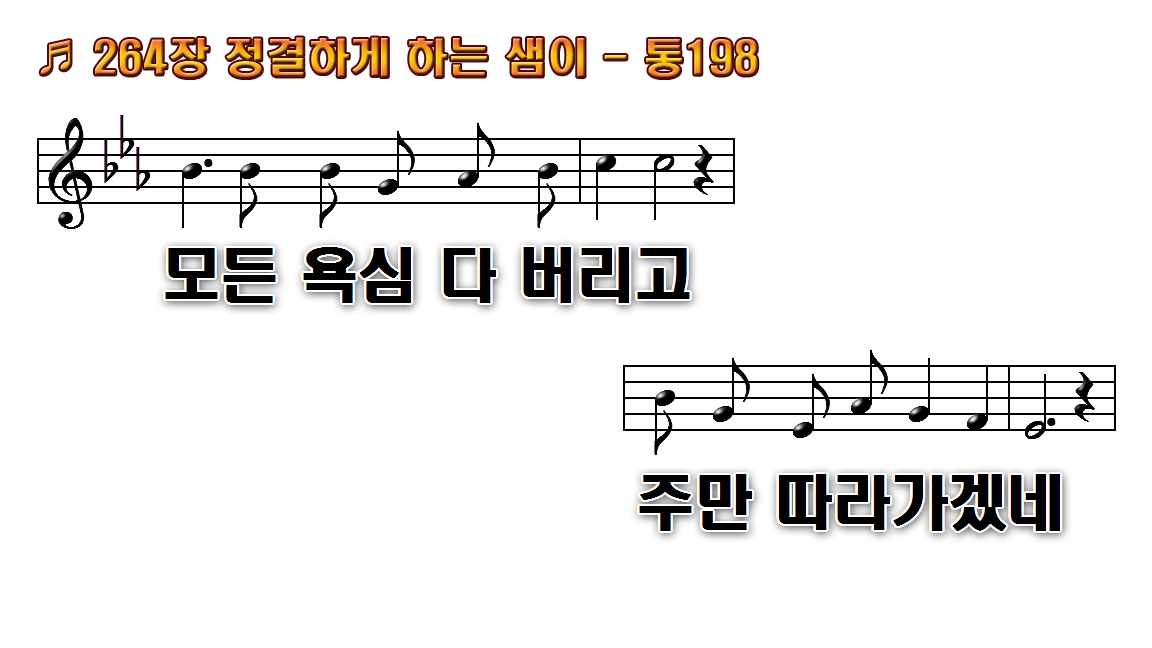 1.정결하게 하는
2.나의 가는 길이
3.나의 마음 제단
4.한량없는 주의
5.성부 하나님께
후.찬양하리 찬양
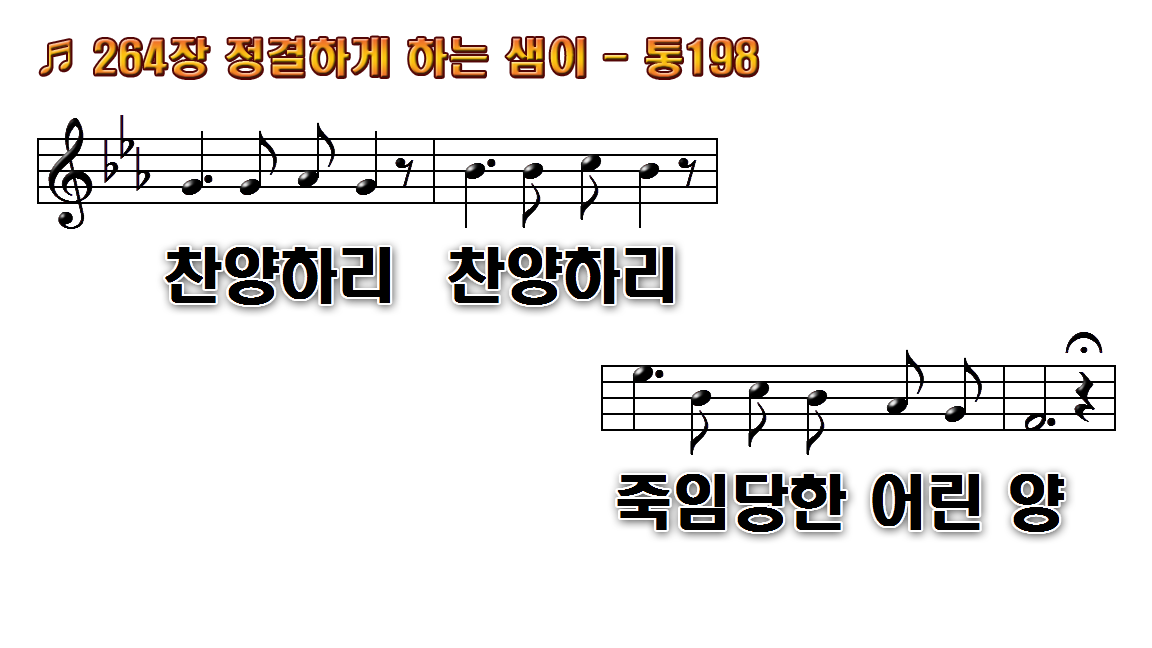 1.정결하게 하는
2.나의 가는 길이
3.나의 마음 제단
4.한량없는 주의
5.성부 하나님께
후.찬양하리 찬양
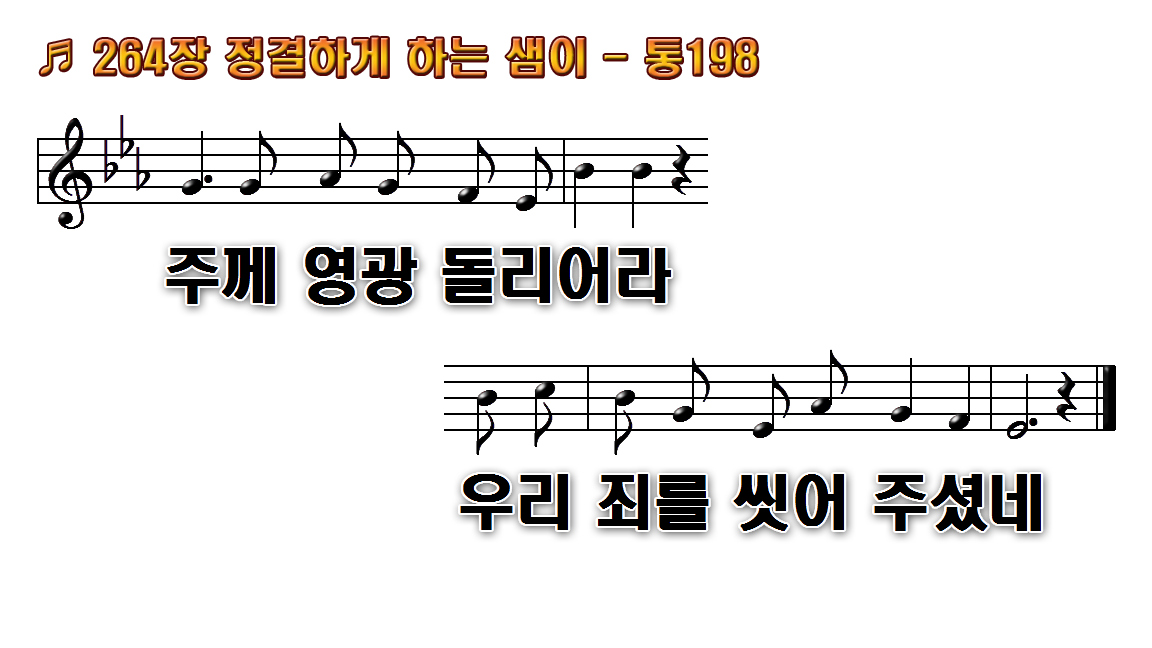 1.정결하게 하는
2.나의 가는 길이
3.나의 마음 제단
4.한량없는 주의
5.성부 하나님께
후.찬양하리 찬양
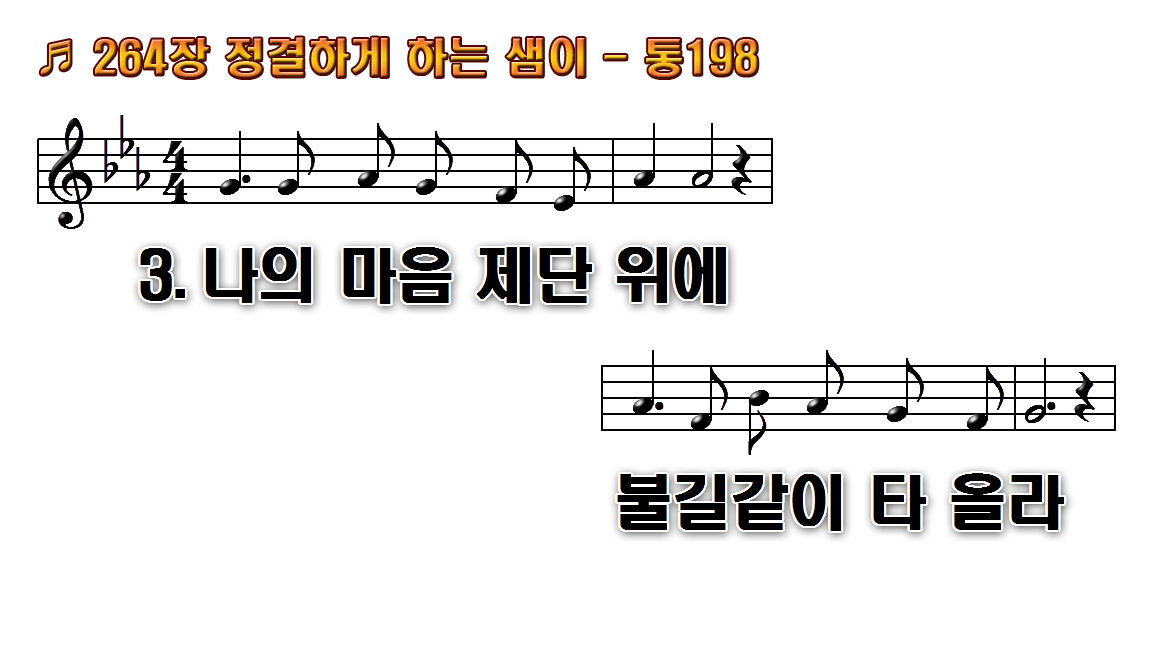 1.정결하게 하는
2.나의 가는 길이
3.나의 마음 제단
4.한량없는 주의
5.성부 하나님께
후.찬양하리 찬양
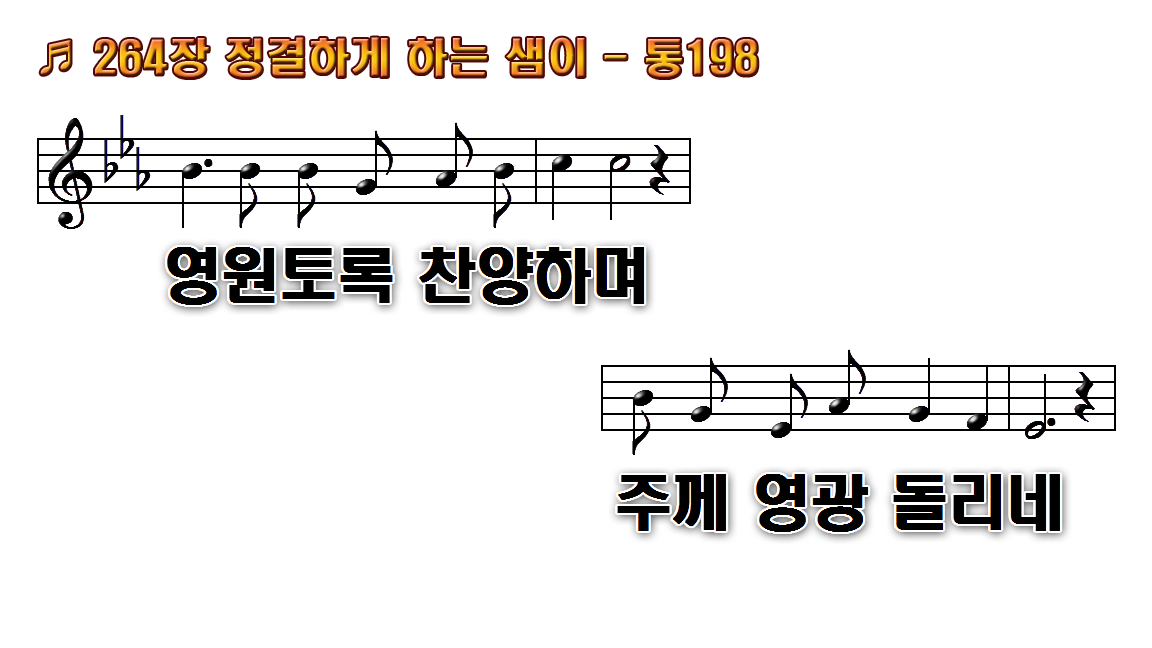 1.정결하게 하는
2.나의 가는 길이
3.나의 마음 제단
4.한량없는 주의
5.성부 하나님께
후.찬양하리 찬양
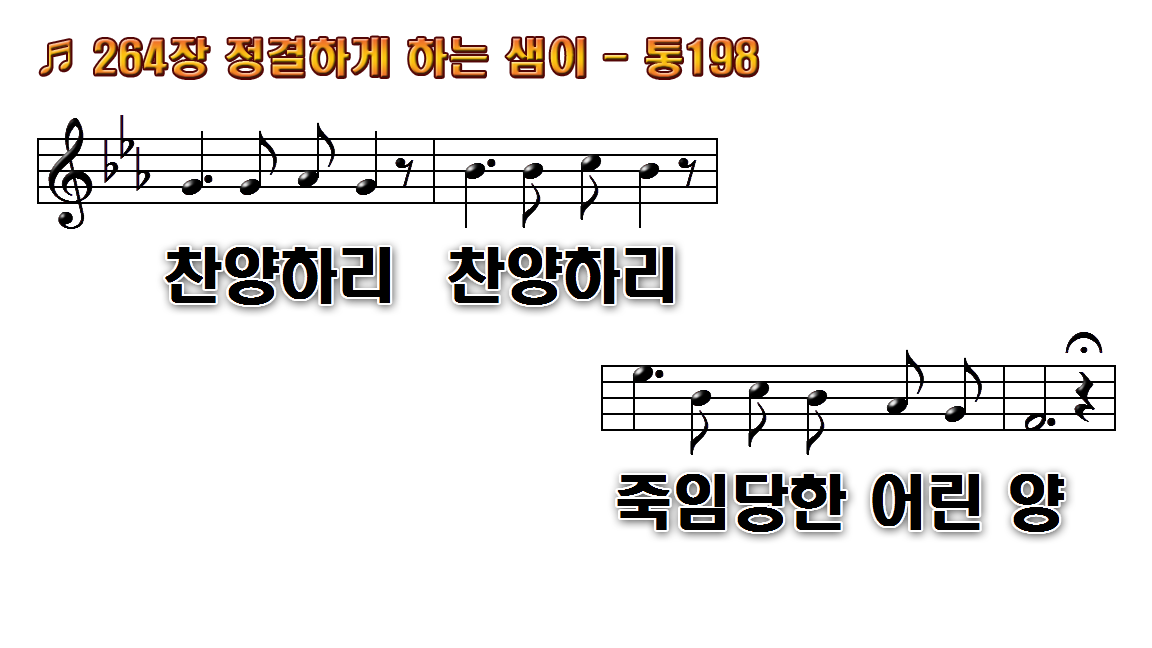 1.정결하게 하는
2.나의 가는 길이
3.나의 마음 제단
4.한량없는 주의
5.성부 하나님께
후.찬양하리 찬양
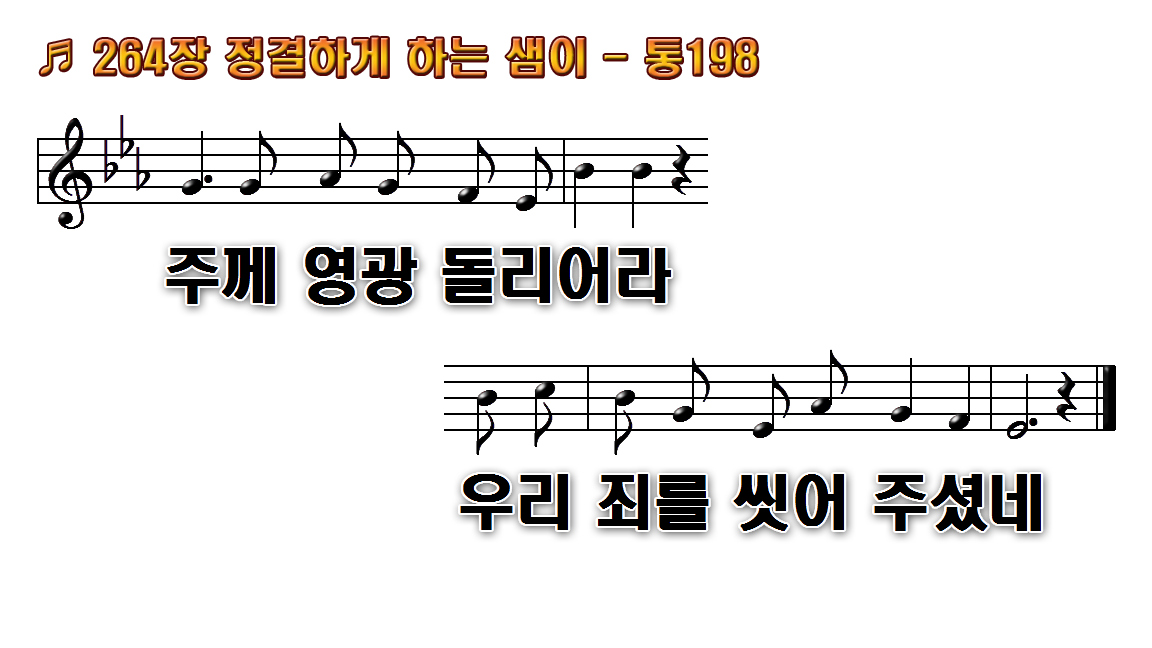 1.정결하게 하는
2.나의 가는 길이
3.나의 마음 제단
4.한량없는 주의
5.성부 하나님께
후.찬양하리 찬양
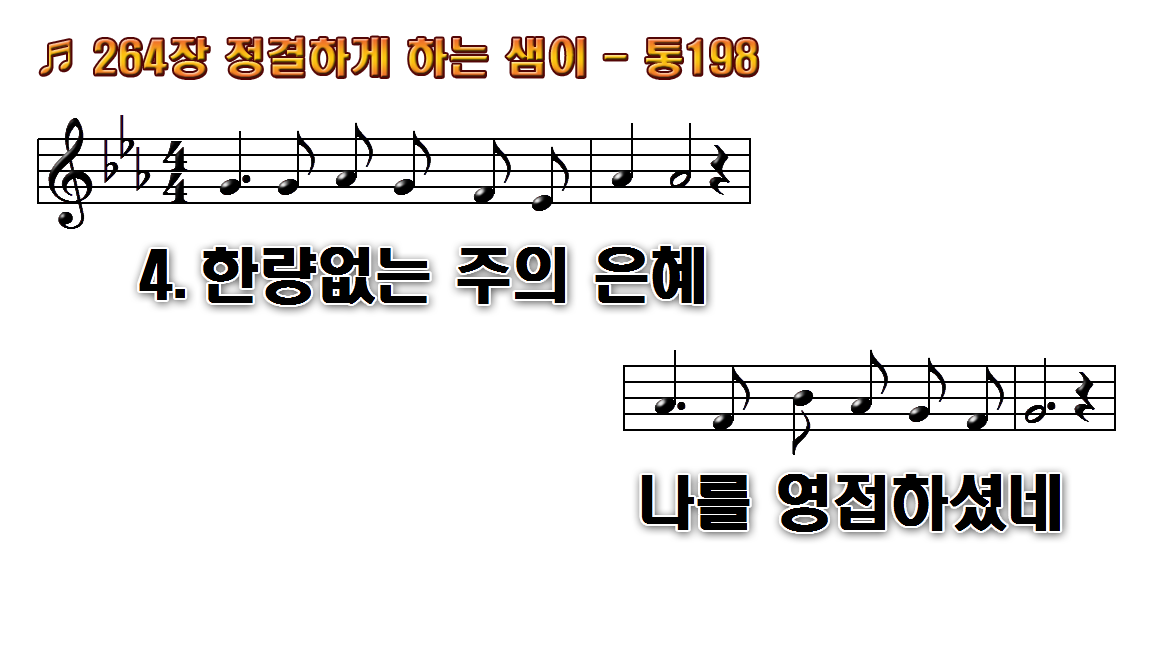 1.정결하게 하는
2.나의 가는 길이
3.나의 마음 제단
4.한량없는 주의
5.성부 하나님께
후.찬양하리 찬양
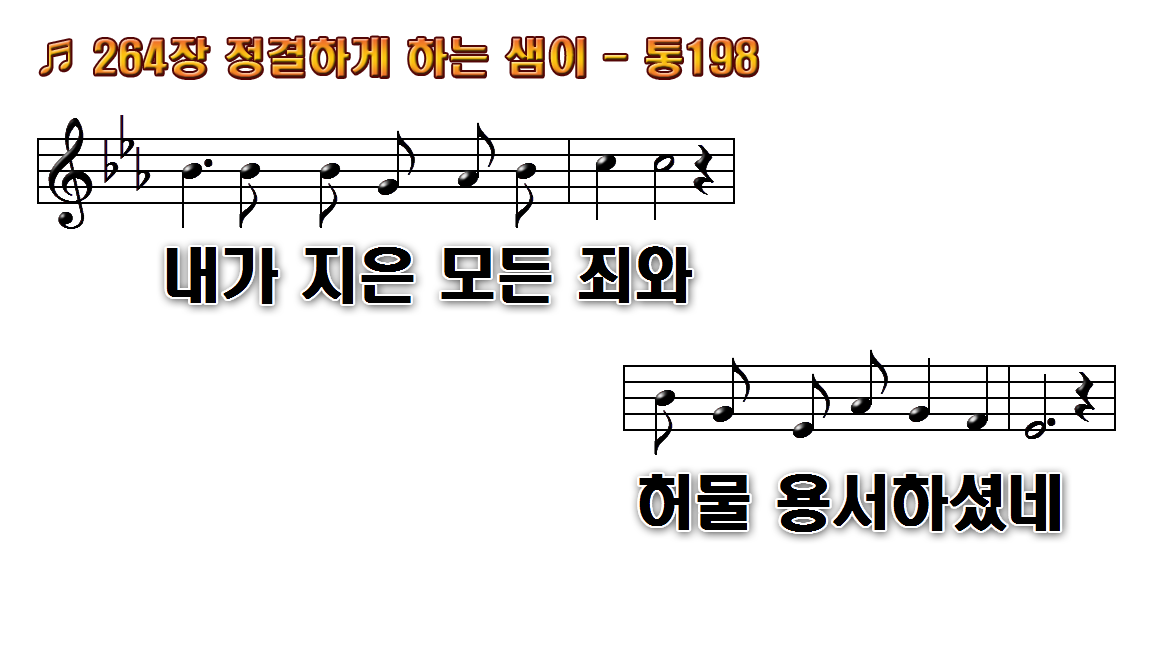 1.정결하게 하는
2.나의 가는 길이
3.나의 마음 제단
4.한량없는 주의
5.성부 하나님께
후.찬양하리 찬양
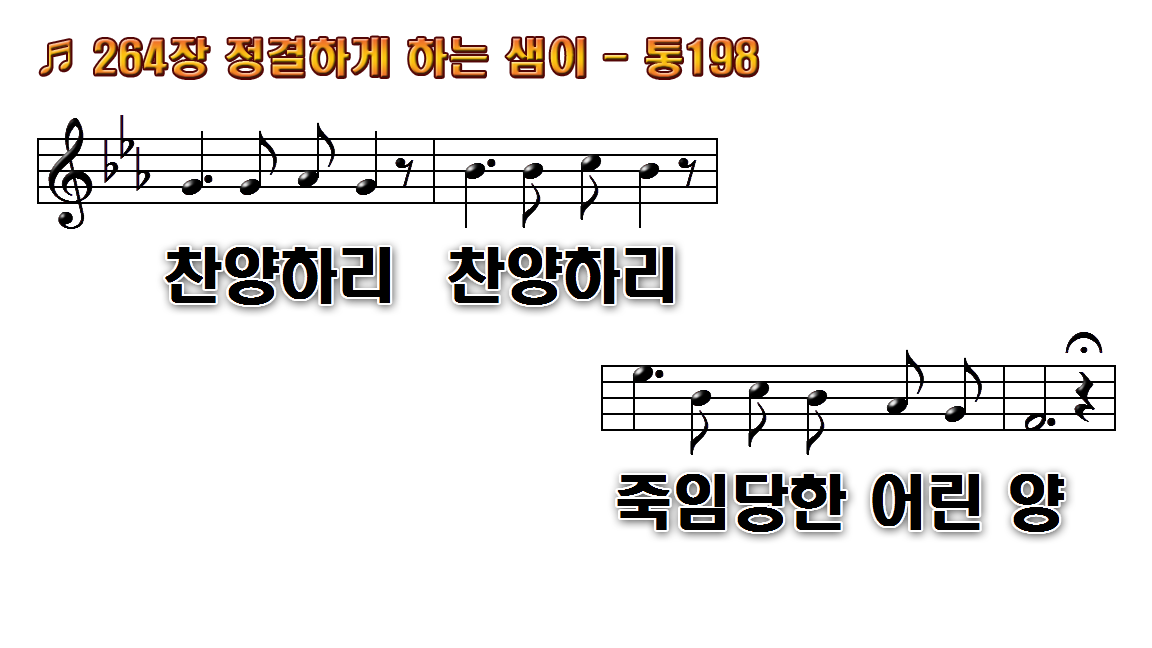 1.정결하게 하는
2.나의 가는 길이
3.나의 마음 제단
4.한량없는 주의
5.성부 하나님께
후.찬양하리 찬양
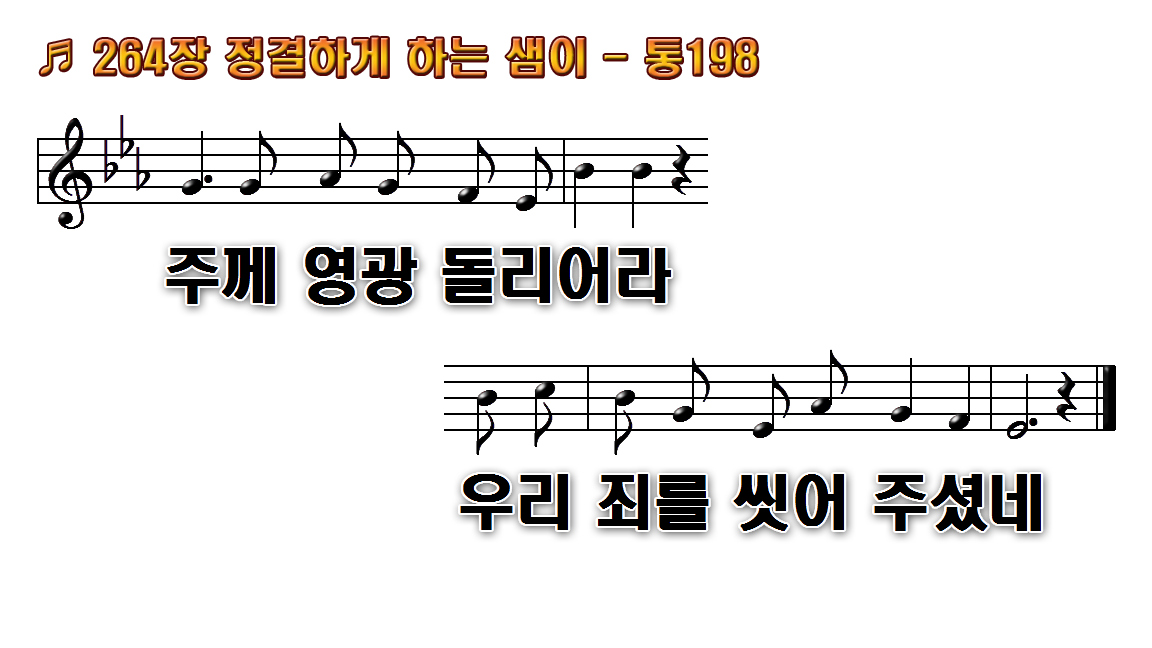 1.정결하게 하는
2.나의 가는 길이
3.나의 마음 제단
4.한량없는 주의
5.성부 하나님께
후.찬양하리 찬양
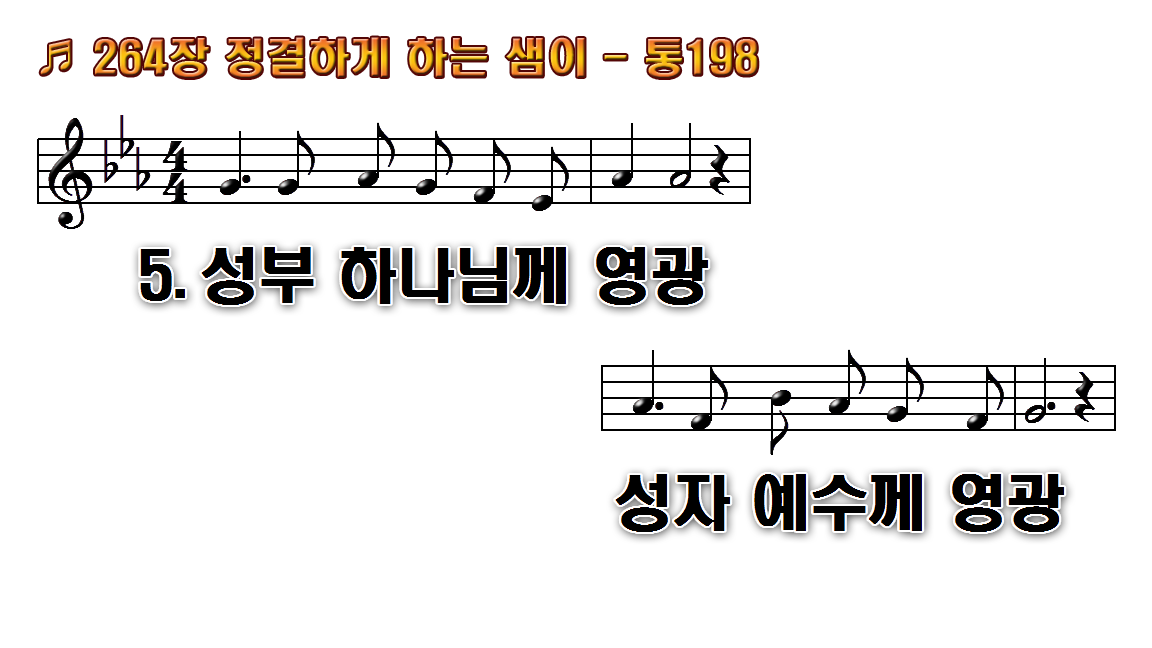 1.정결하게 하는
2.나의 가는 길이
3.나의 마음 제단
4.한량없는 주의
5.성부 하나님께
후.찬양하리 찬양
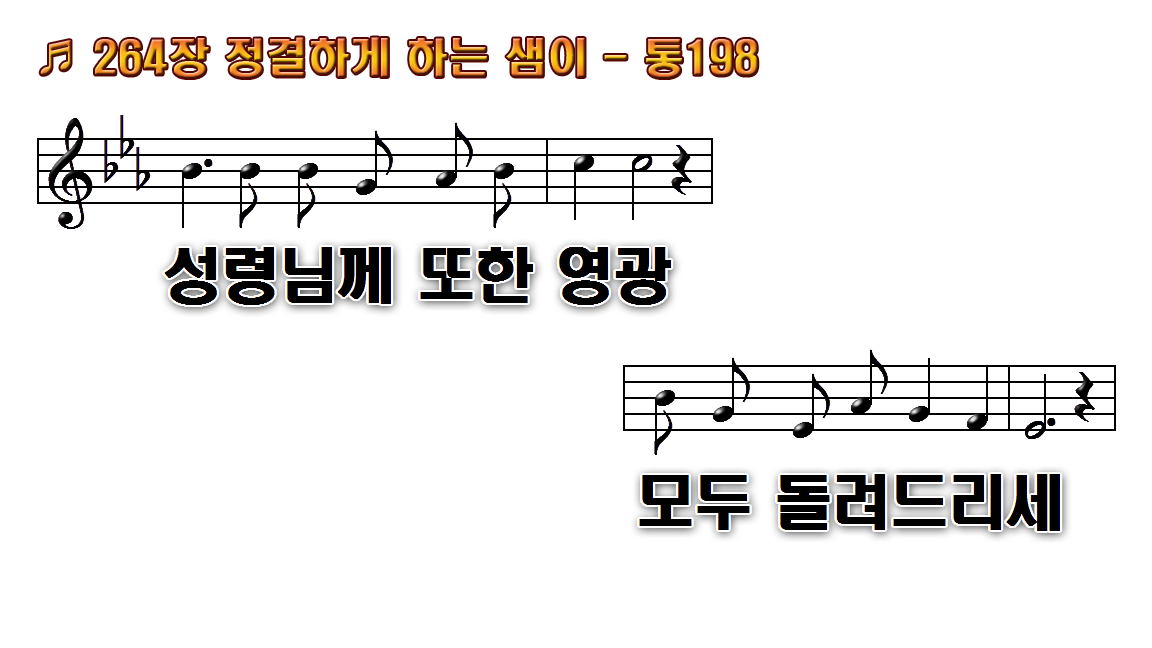 1.정결하게 하는
2.나의 가는 길이
3.나의 마음 제단
4.한량없는 주의
5.성부 하나님께
후.찬양하리 찬양
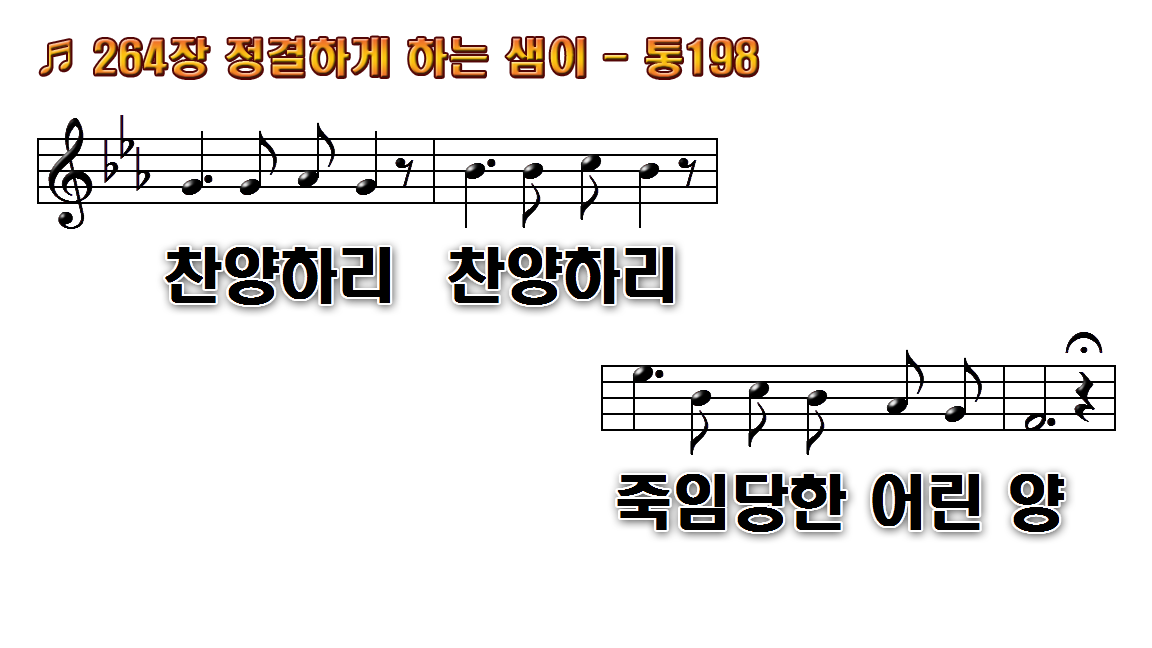 1.정결하게 하는
2.나의 가는 길이
3.나의 마음 제단
4.한량없는 주의
5.성부 하나님께
후.찬양하리 찬양
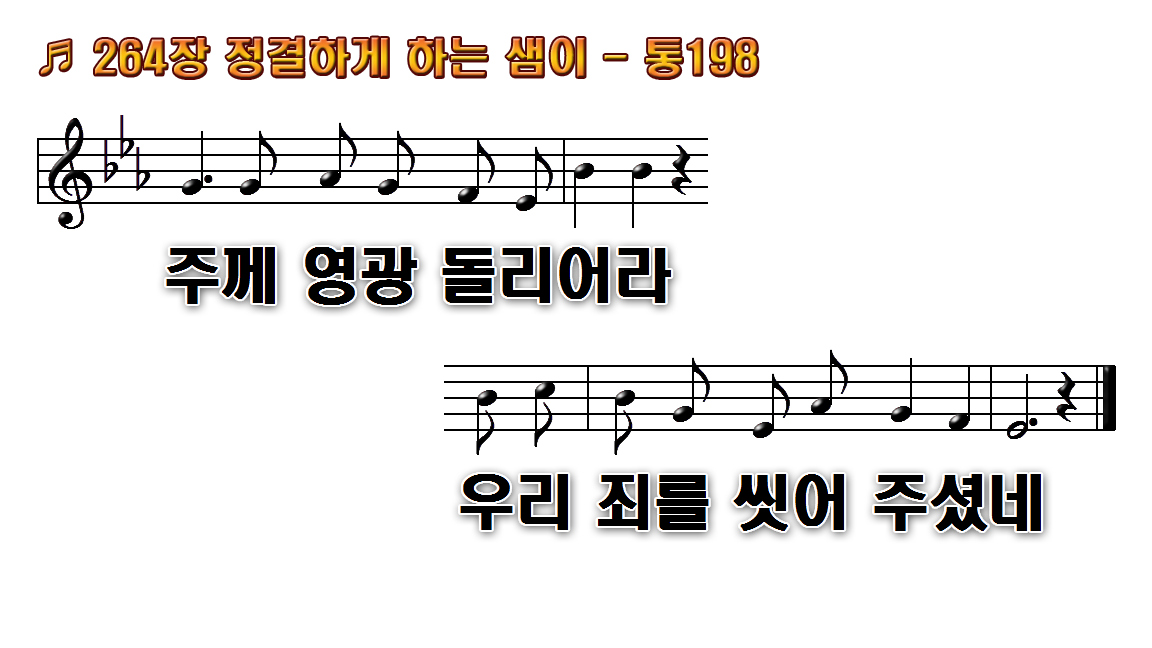 1.정결하게 하는
2.나의 가는 길이
3.나의 마음 제단
4.한량없는 주의
5.성부 하나님께
후.찬양하리 찬양